a  e
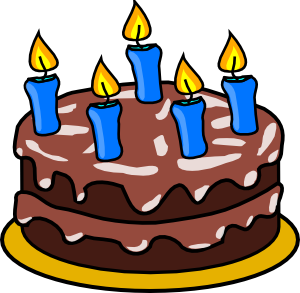 cake
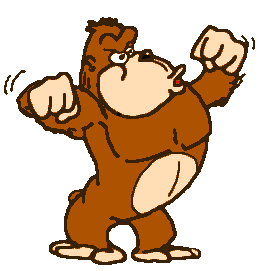 ape
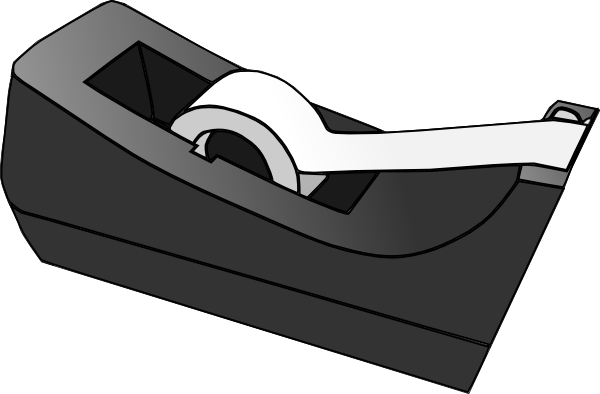 tape
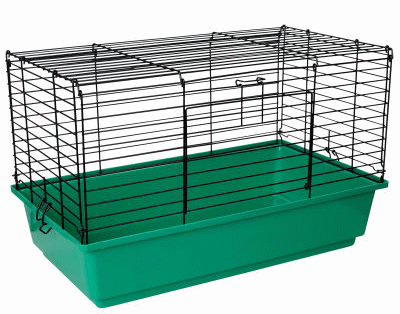 cage
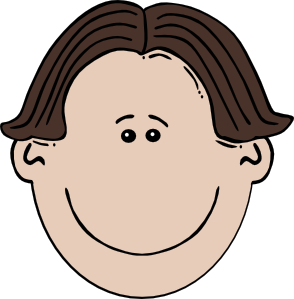 face
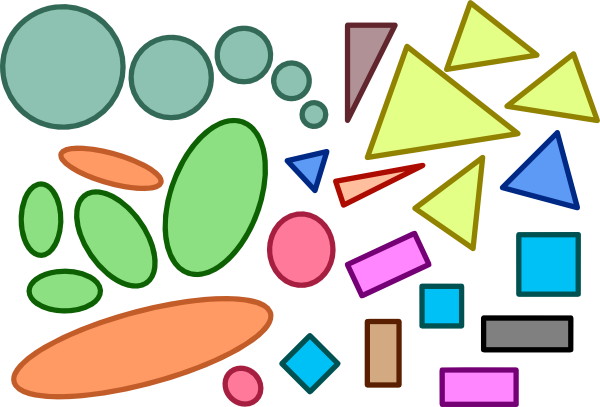 shape
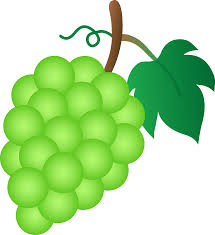 grape
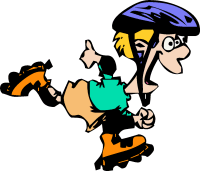 skate